Kreatywna Zabawa z farbami i rolką tekturową
Beata Kamińska
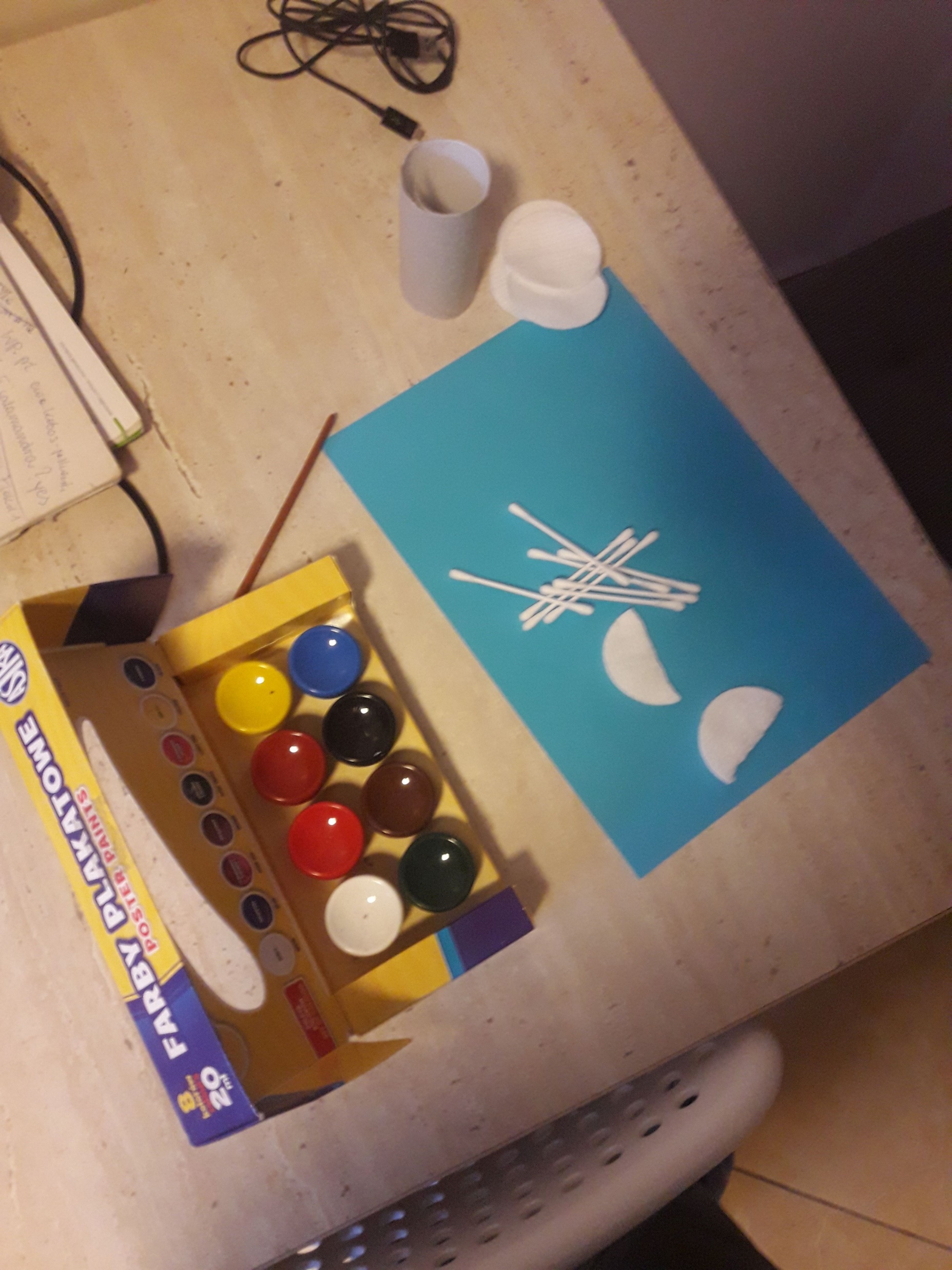 Potrzebne będą:
Farby
Tekturowa rolka
Kolorowa kartka
Pędzelek/patyczek kosmetyczny
Nożyczki
Korek od butelki
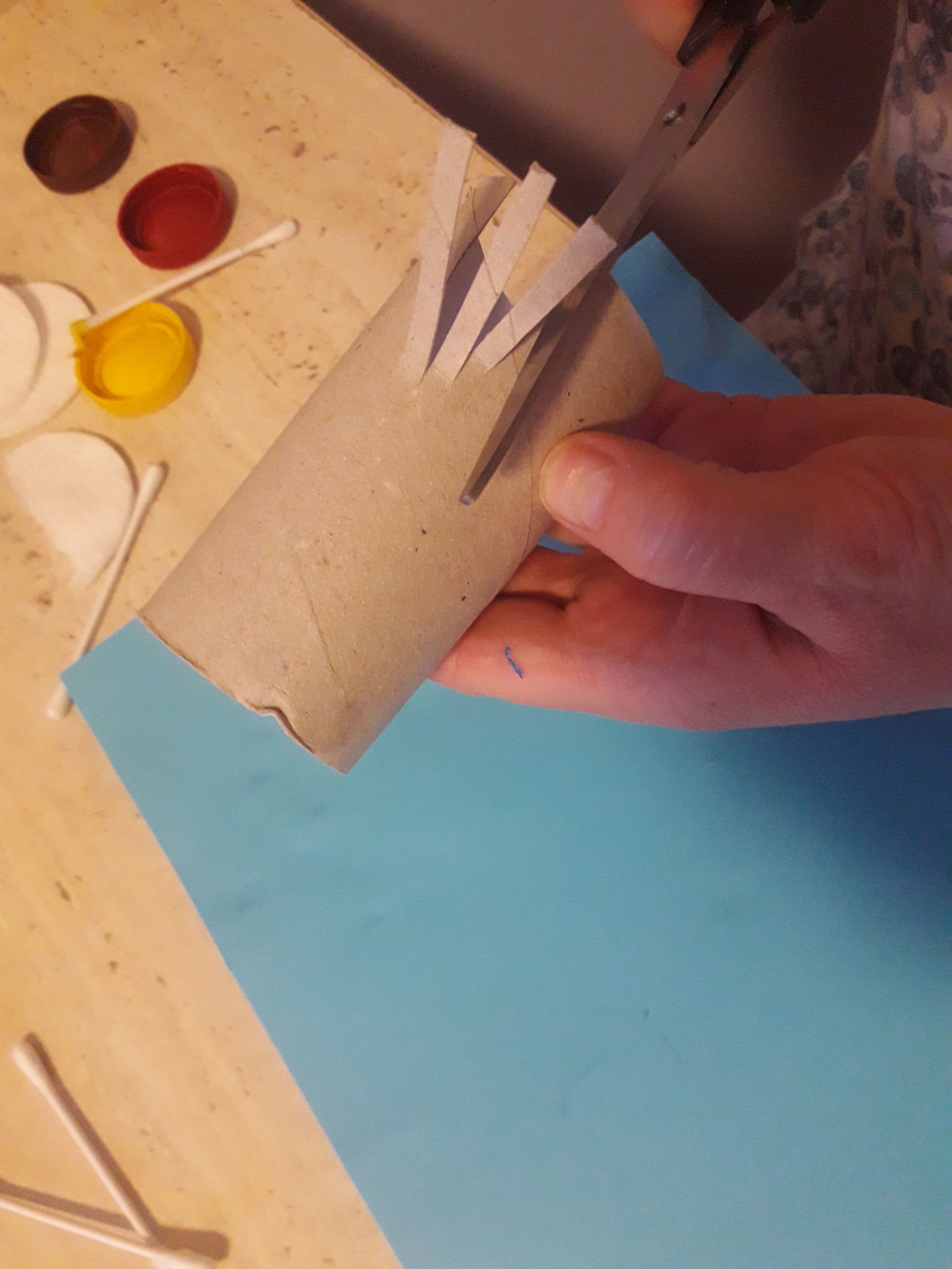 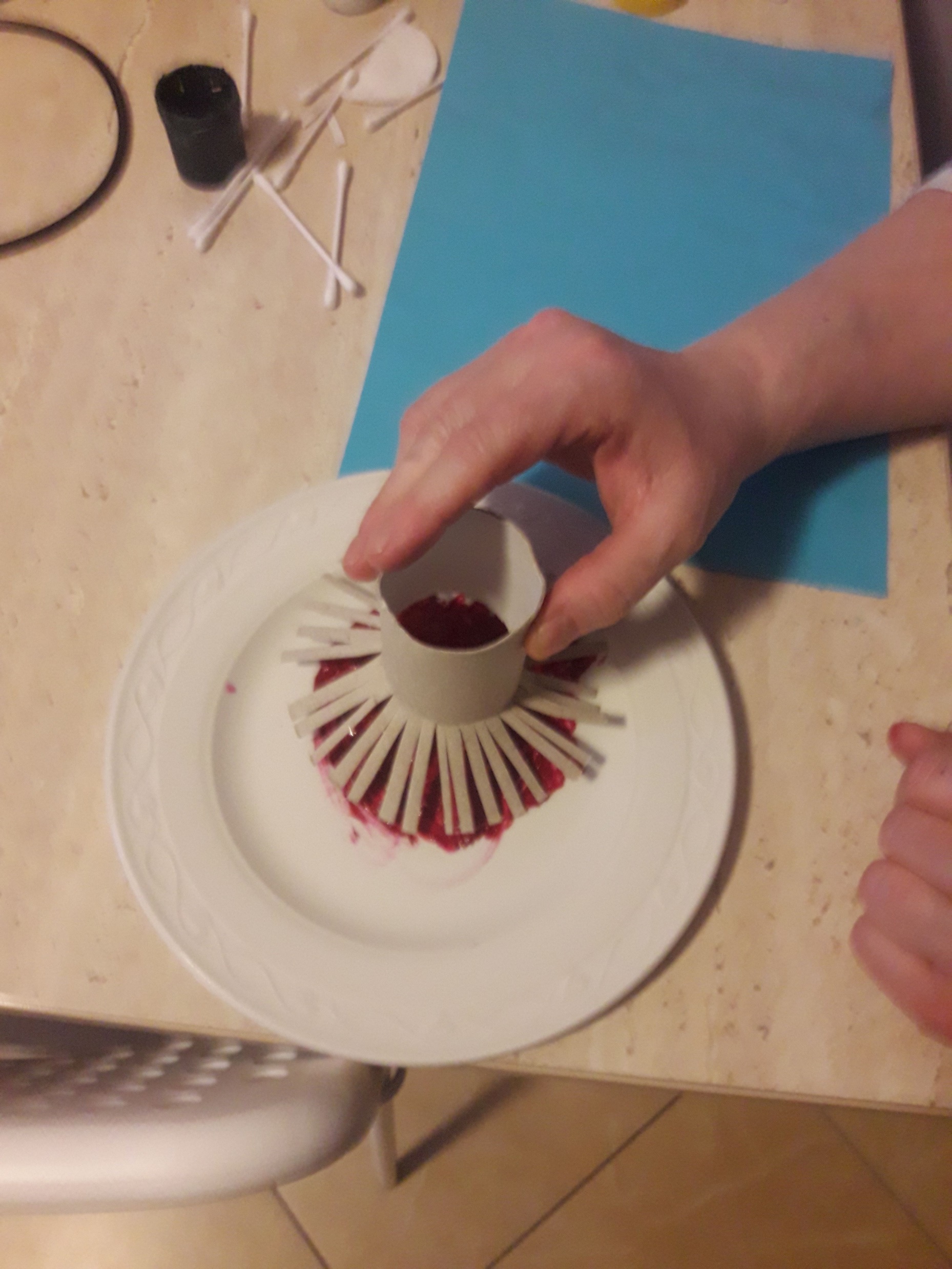 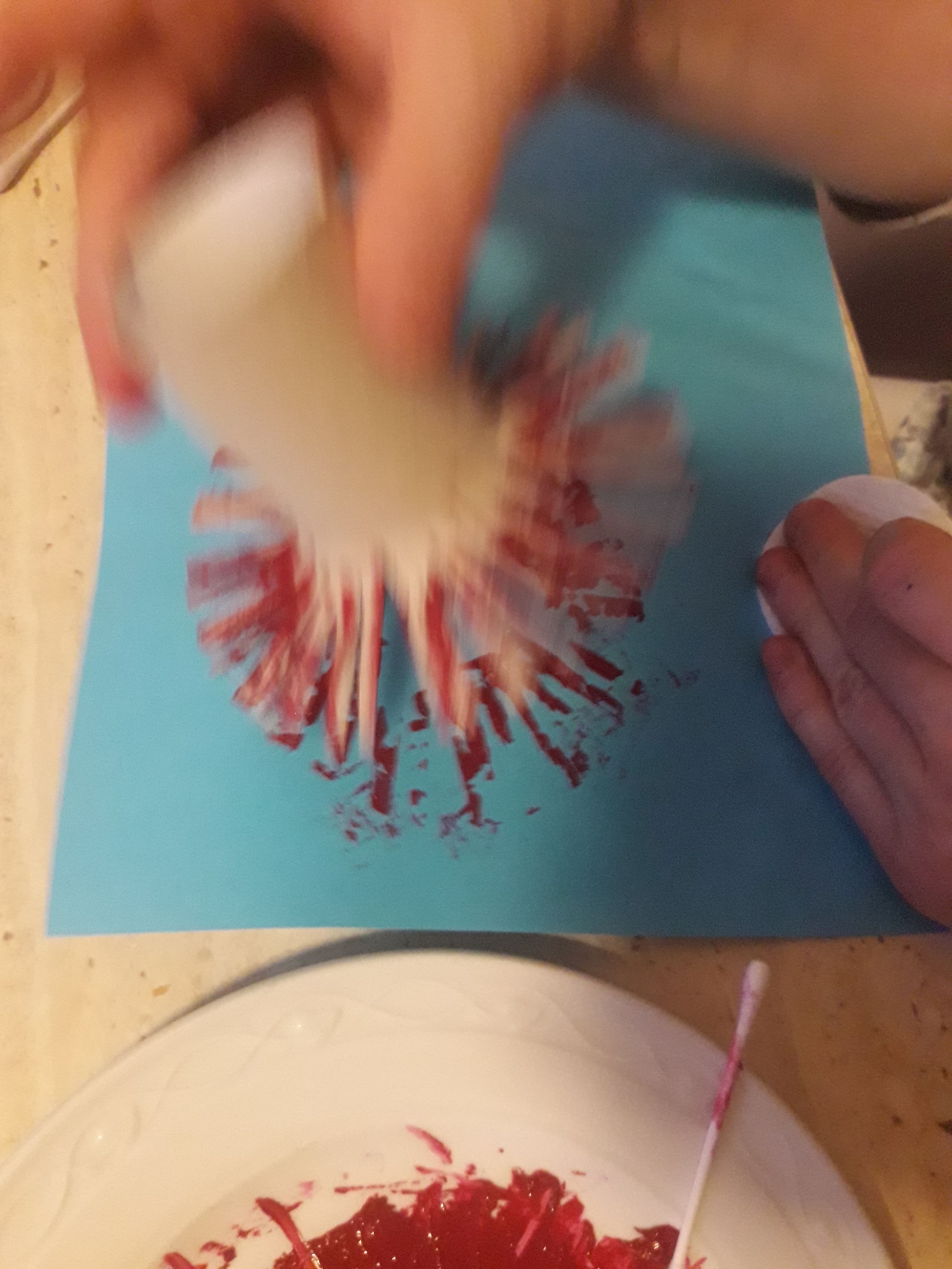 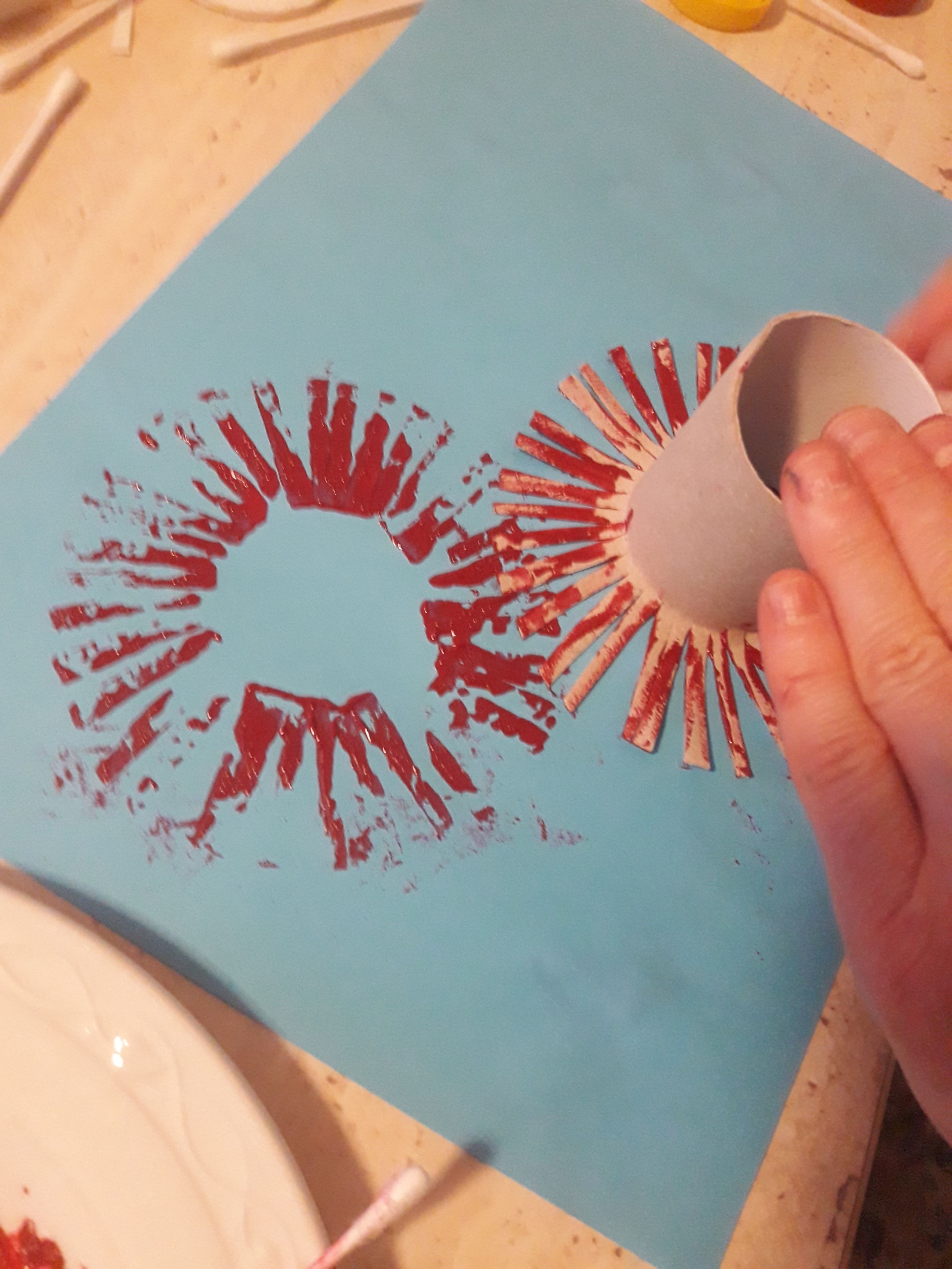 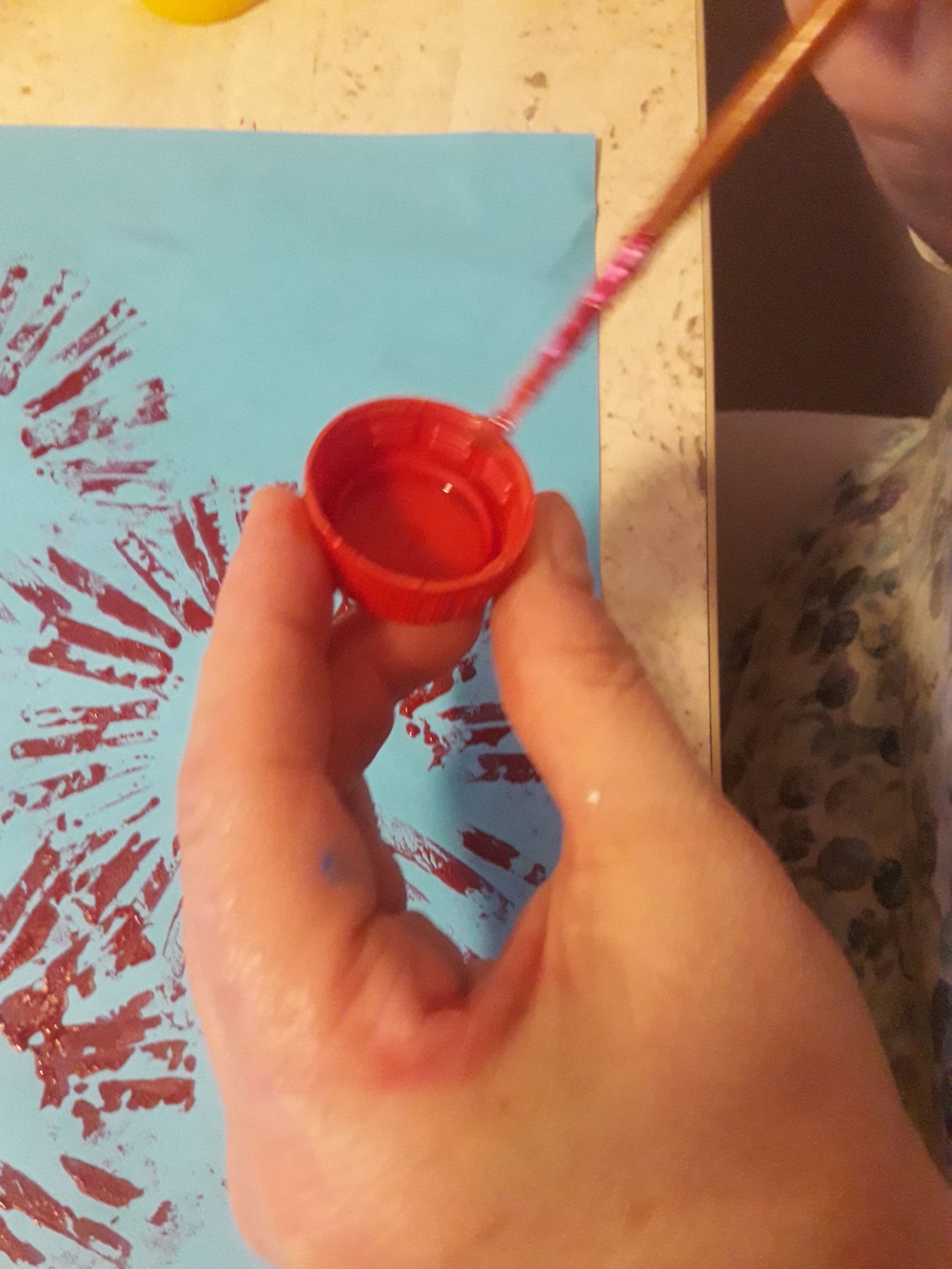 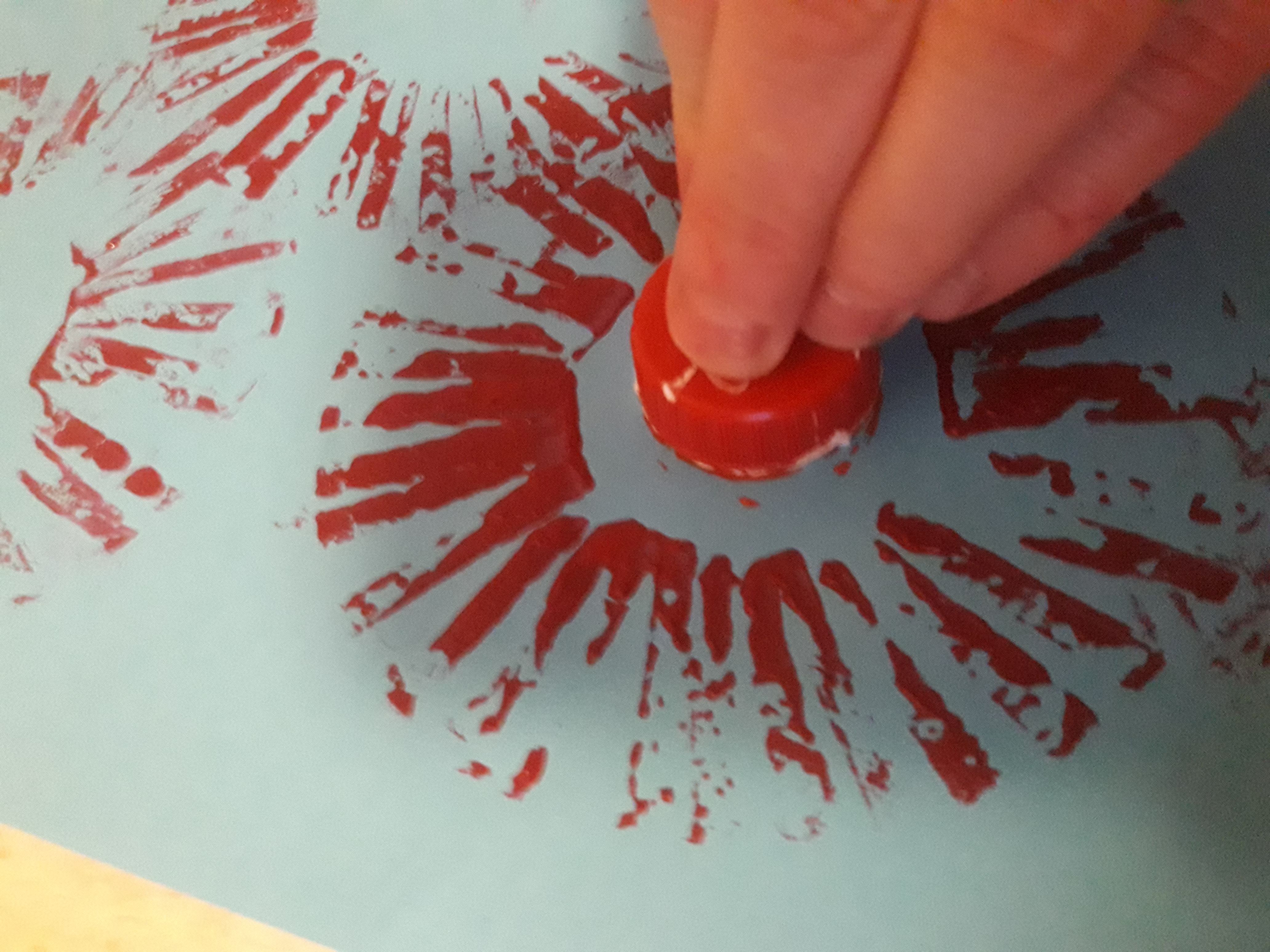 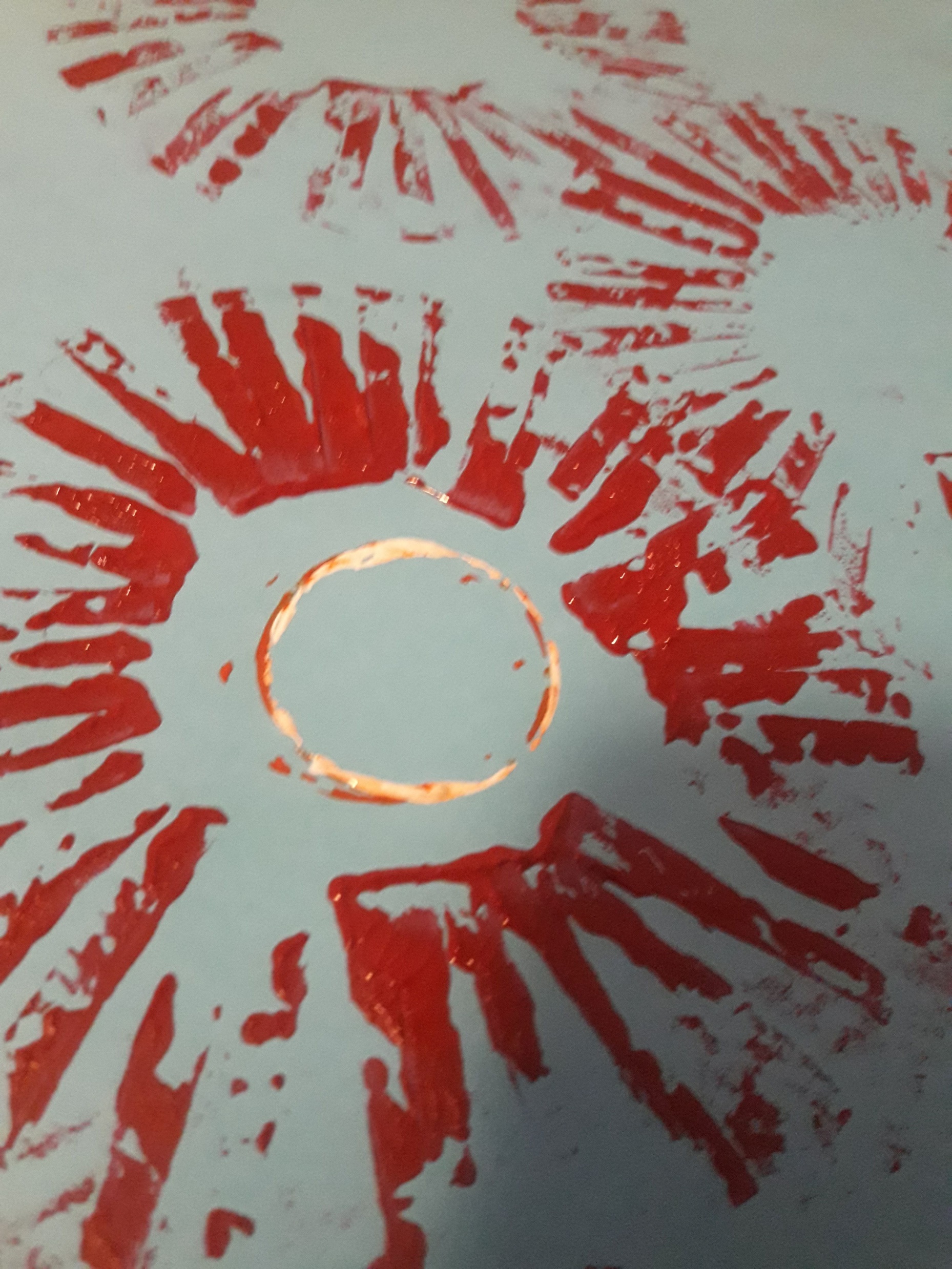 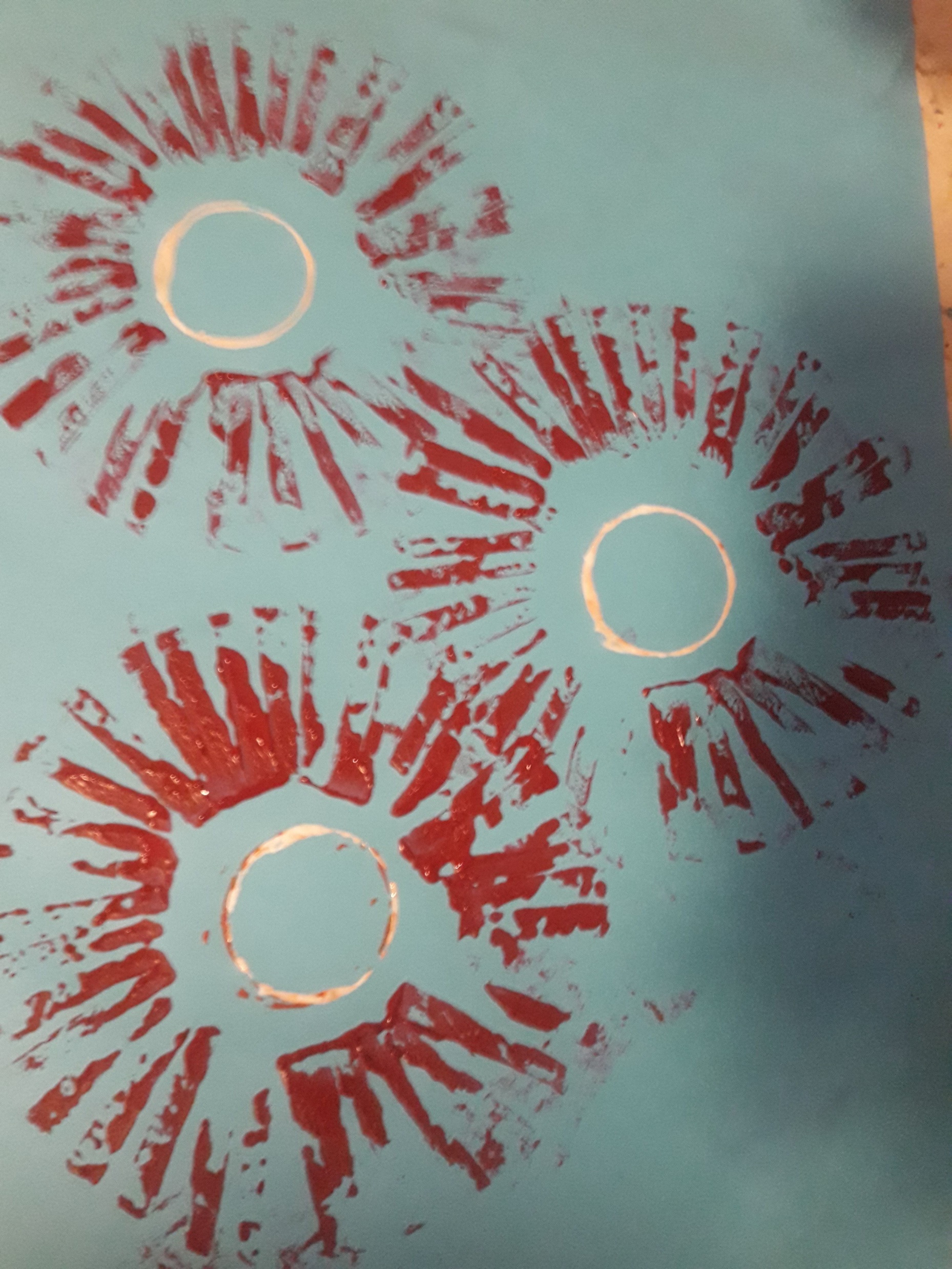 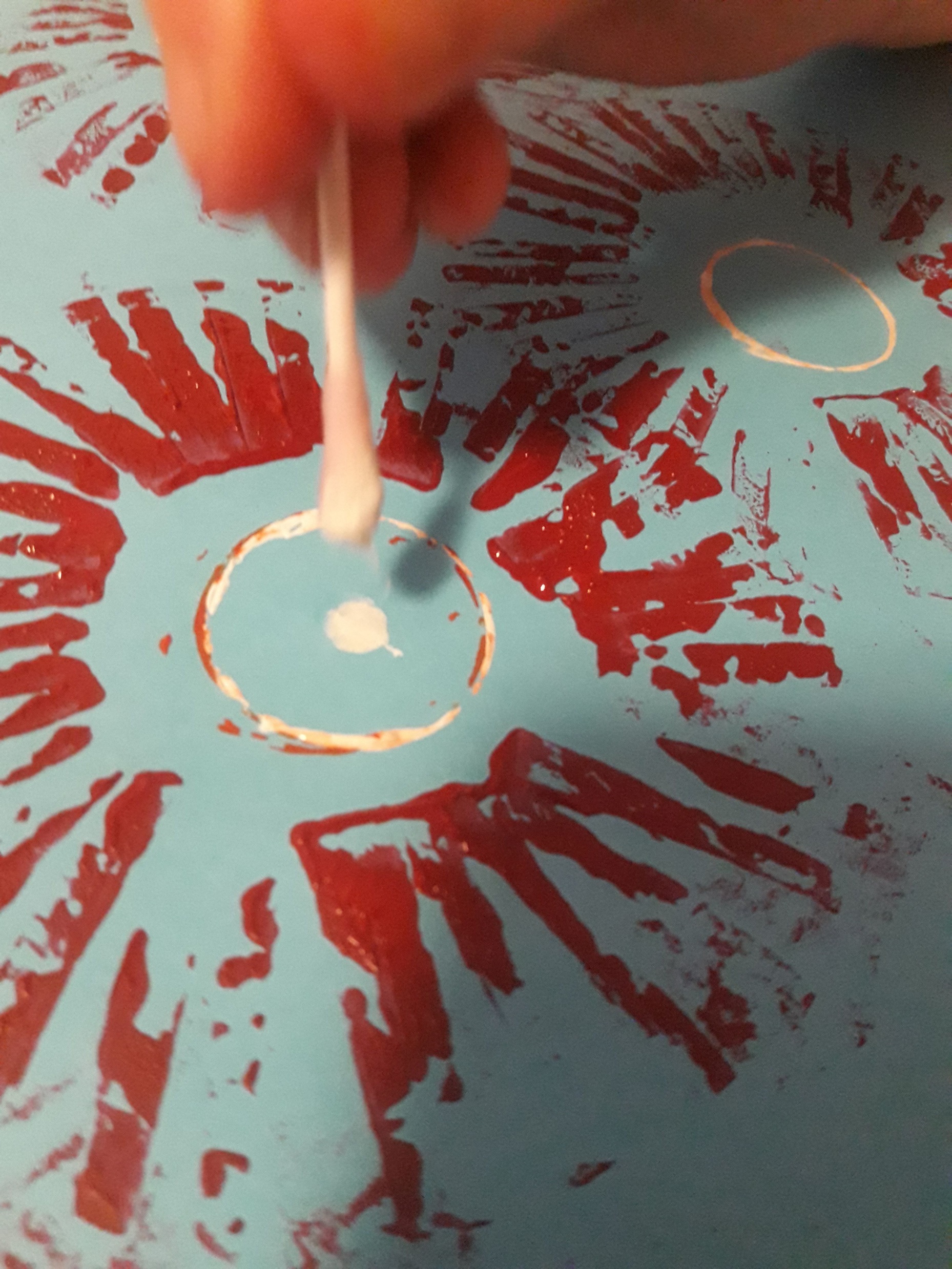 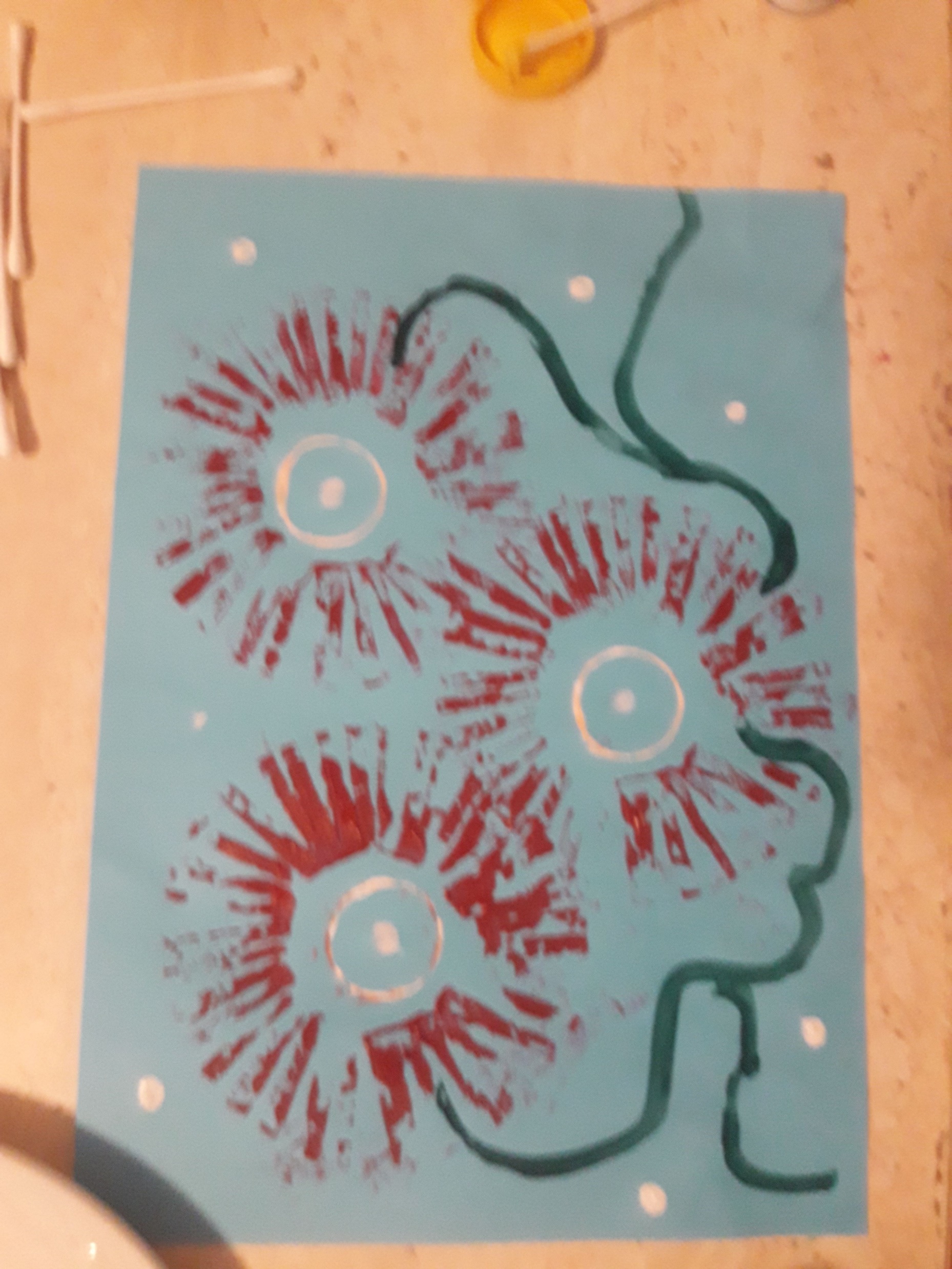